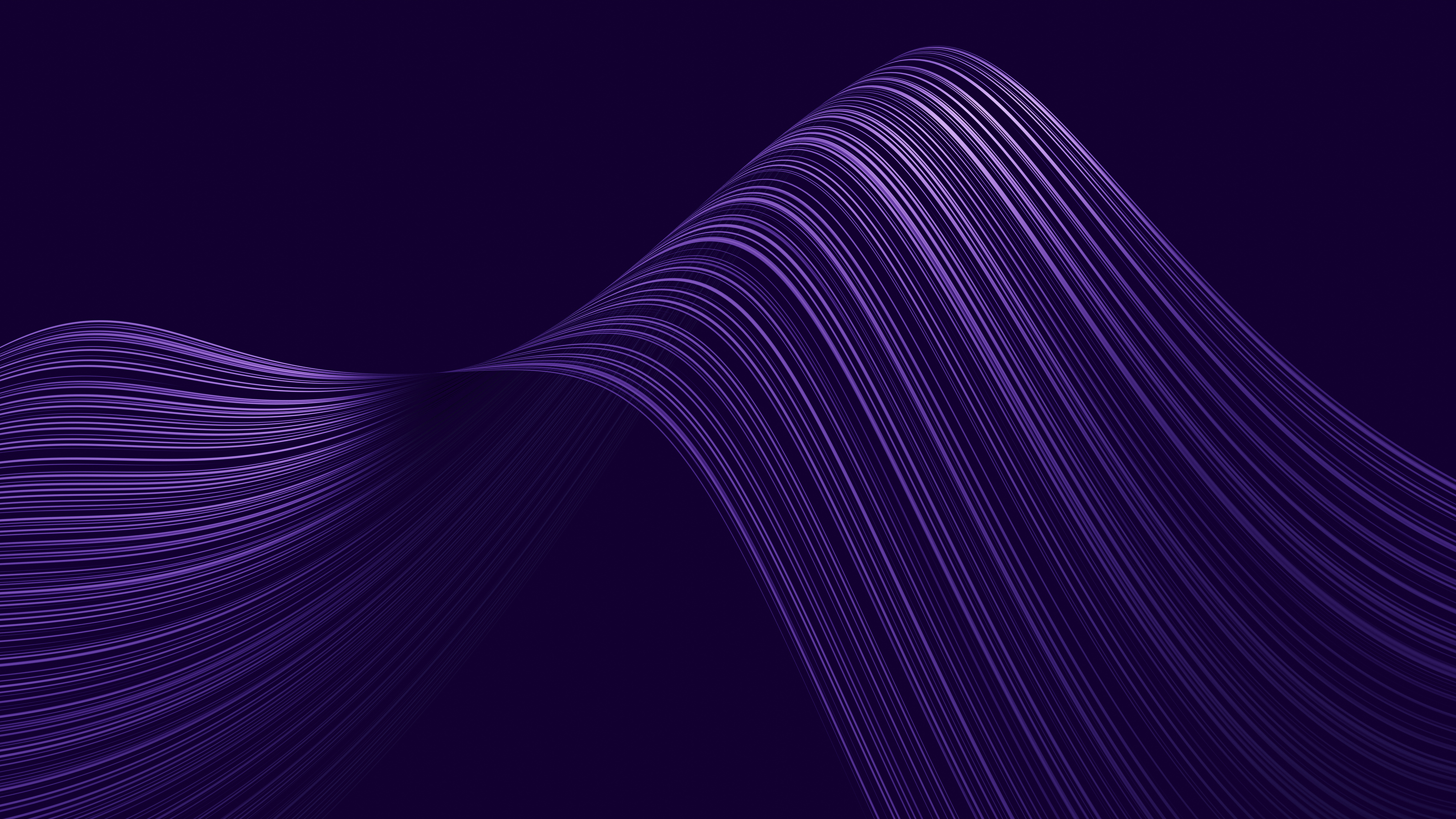 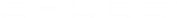 처브라이프
l  판매자 교육용
2023년 3월
※ 본 문서는 교육용 자료로서 고객설명용으로 제시하거나 사용할 수 없으며, 외부에 반출 및 배포하는 것을 엄격히 제한합니다.
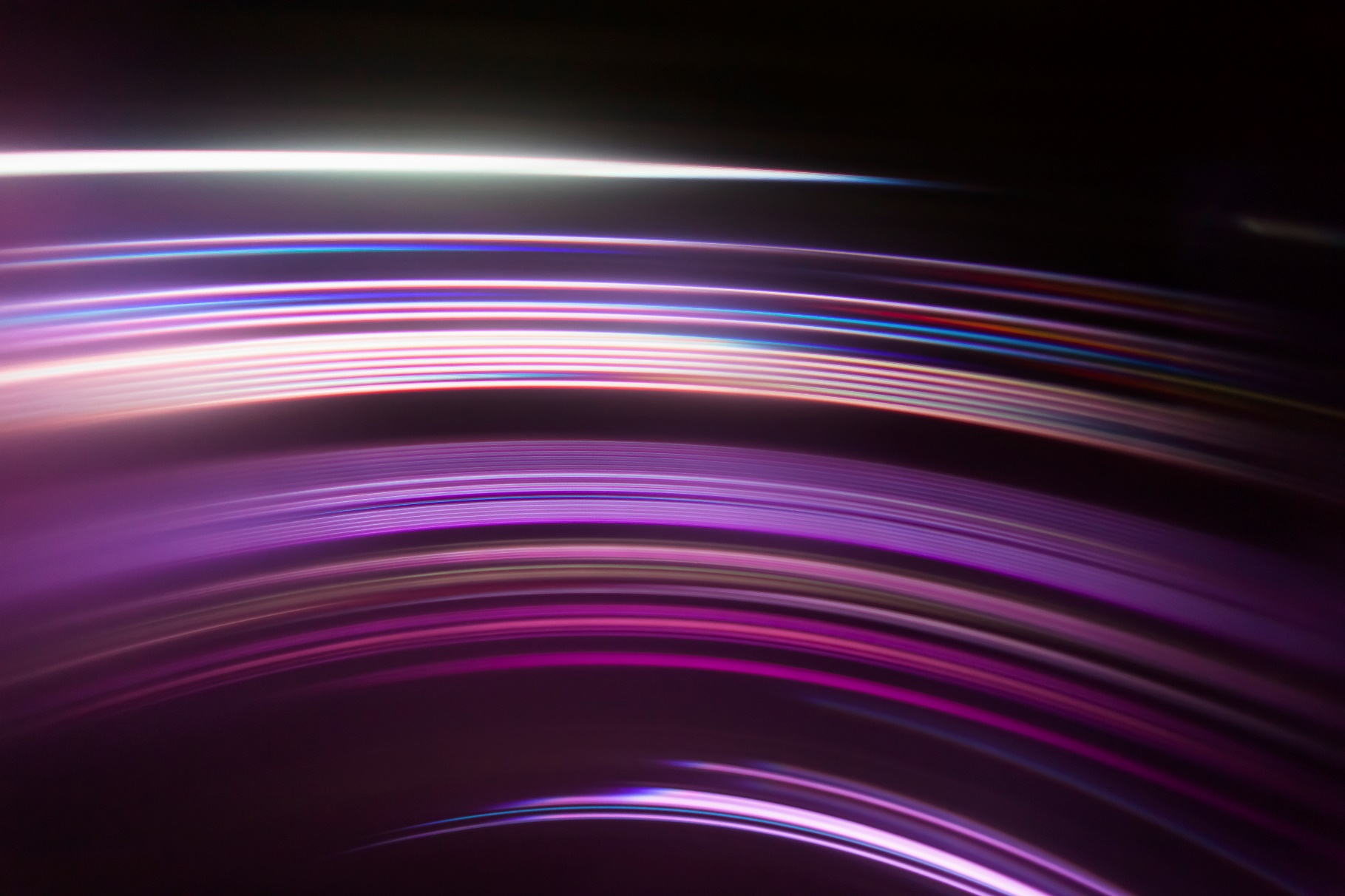 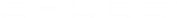 03       처브라이프  소개
04       2023년 Chubb  1분기 Promotion 안내
05       Chubb 패밀리케어 정기보험 재판매 안내
06       Chubb 수(秀) 종신보험(무) 상품 특징
12       Chubb 매월받는 암생활비 보험(무)
14       Chubb 패밀리케어 정기보험(무)
15       Chubb VIP변액유니버셜 종신보험(무)
16       Chubb 헬스케어 서비스 적용 상품
17       Chubb 전자청약 / 준법교육 / 금융소비자보호법 / 업무지원
2
※ 본 문서는 교육용 자료로서 고객설명용으로 제하거나 사용할 수 없으며, 외부에 반출 및 배포하는 것을 엄격히 제한합니다.
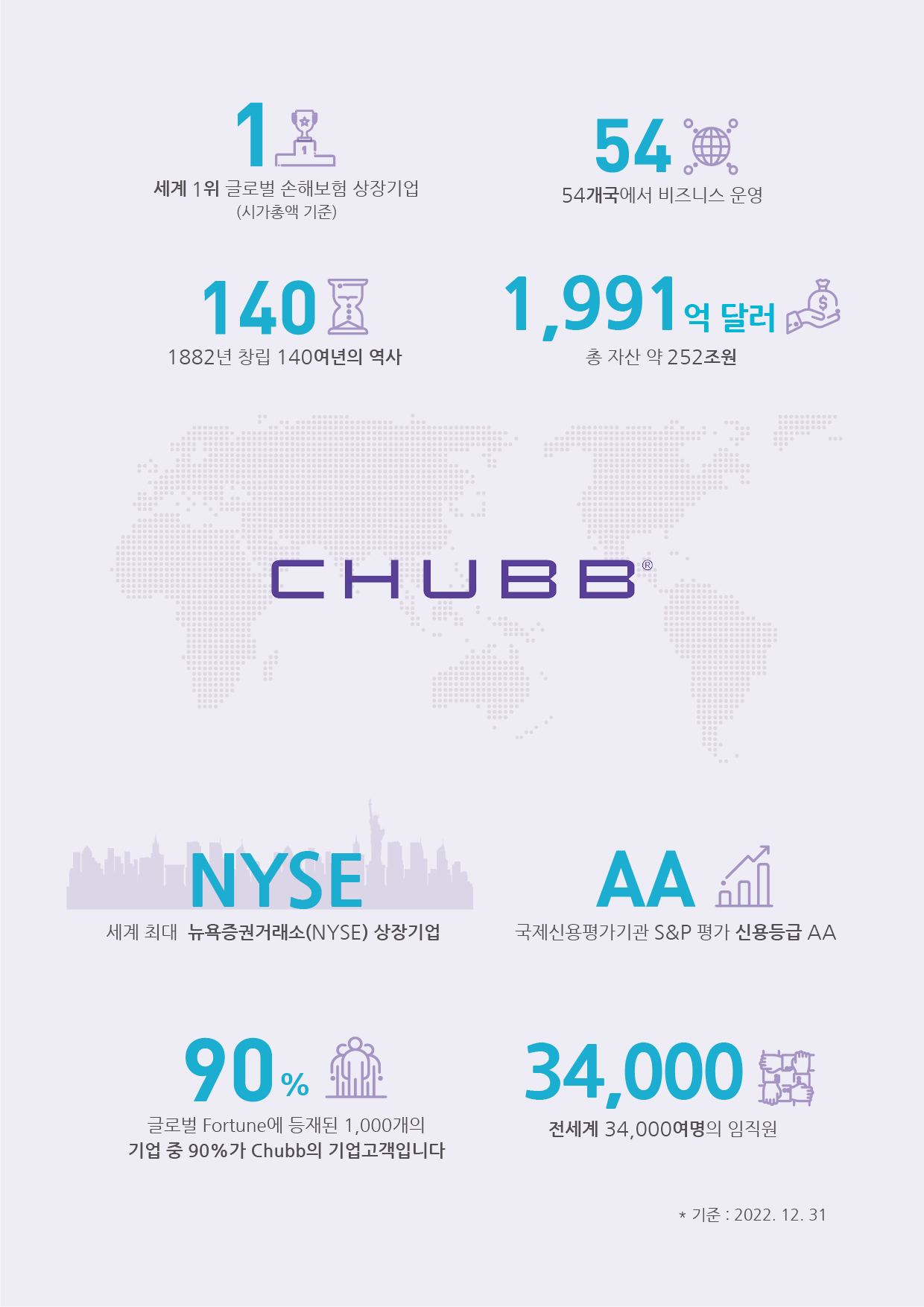 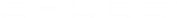 Chubb 패밀리케어 정기보험(무배당)
상품소개
2023년 2월 1일 재판매
남자_4만원
월급여금 
최저 10년 보증
종신전환可
적용이율 2.5%
월급여금
생활비 보전
여자_3만원
(1구좌)
가입예시
55세,
보험금 지급사유 발생 시
122만원 씩 X 120회
(최저 10년 지급보증)
43세 계약해당일,
보험금 지급사유 발생 시
122만원씩 X 204회
(만기까지 지급)
65세
60세
만기
43세
55세
40세
가입
60세 만기 직전 사망 시
10년간 120회 확정보험금 지급
* 가입조건 : 남자 40세, 보험가입금액 1억원, 1구좌 월 보험료 40,000원(주계약 기준), 20년만기, 전기납, 월납
* 가입나이 및 성별에 따라 월 보험금이 변동됩니다
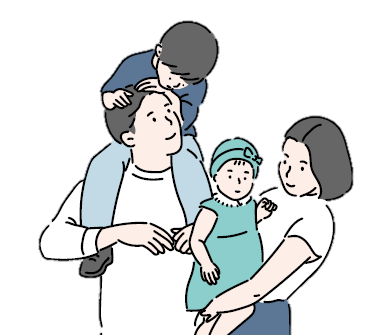 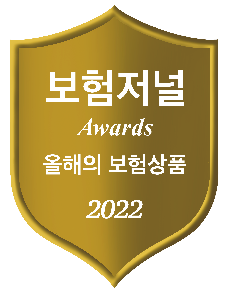 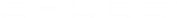 상품소개
Chubb 수(秀) 종신보험(무)
• 2종 체감납입형
- 7년납 환급률 
  일반 : 106.3%
  간편 : 106.5%
2종 체감납입형 7년납/10년납
환급률 개선
-10년납 환급률 
   일반 : 109.7%
   간편 : 110.0%
경쟁력 있는
해약환급률
(남자, 40세,가입금액 1천만원, 납입완료시점 기준)
•  납입 완료 후 UL 전환 가능 (전환 조건 충족 시)
•  계약자 적립금 최소 30% 이상 유지
•  중도인출/추가납입을 통한 자유로운 입출금 가능
완납 이후 
계약자 적립금 인출 가능
납입완료 후
UL 전환 가능
• 납입보험료 최대 36개월 선납  
• 평균공시이율 2.25% 할인 적용 (2023년)
• 단기납 PLAN
  7년납 3회, 10년납 4회, 15년납 5회, 20년납 7회
보험료 선납
최대 36개월
(1종/2종 공통)
단기납 PLAN
• 추가납입보험료 적용이율 2.50%
• 추가납입/중도인출 수수료 0%
• 추가납입 시 환급률
- 7년납 : 108.9%  -10년납 : 113.4%
   (가입금액 5천만원, 남자, 40세, 납입완료시점기준)
추가납입보험료
적용이율
2.50%
예정이율보다
높은 이율
적용
[Speaker Notes: 2종 체감납입형의 특징은 다음과 같습니다.
첫째, 7년납의 해지환급률이 일반심사형의 경우 105.1%, 간편심사의 경우 105.3%로 경쟁력이 있습니다.
둘째, 3단계 보험료 납입구조로 시간이 지날수록 보험료가 줄어들어 부담을 최소화 하였습니다. 1종 일반납입형보다 납입하는 총 보험료는 더 적습니다.
나머지 특징들은 1종 일반납입형과 동일하므로 설명을 생략하도록 하겠습니다.]
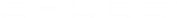 Chubb 수(秀) 종신보험 2종 체감납입형(무)
상품소개
간편심사
10년납
110.0%
일반심사
10년납
109.7%
간편심사
7년납
106.5%
일반심사
7년납
106.3%
경쟁력 있는
해약환급률
(납입완료시점)
추가납입
113.6%
추가납입
113.4%
추가납입
108.9%
추가납입
108.9%
[기준 : 가입금액 1천만원, 남자, 40세]
1종 : 115,300원 (총합계 : 9,685천원)

2종 :
체감형 
보험료 납입으로 
부담 최소화
171,100원 (2년)
       124,400원 (3년)
         24,900원 (2년)
(총합계 : 9,182천원)
[기준 : 일반심사형, 가입금액 1천만원, 남자, 40세, 7년납]
보험료
- 납입 종료 후 유니버셜 전환 신청 가능
- 계약자적립금 최소 30% 이상 유지 
   (전환 조건 충족 시)
납입 완료 후 
유연한 중도인출
/추가납입
(유니버셜 전환 가능)
1납입기간
2납입기간
3납입기간
납입기간
- 최대 36개월 선납으로 탄력적인 납입 가능
7년납 3회, 10년납 4회, 15년납 5회, 20년납 7회로 
   납입 종료 가능(2023년 평균공시이율 2.25%)
단기납 PLAN
납입보험료
최대 36개월 선납
(평균공시이율 
할인 적용)
[Speaker Notes: 2종 체감납입형의 특징은 다음과 같습니다.
첫째, 7년납의 해지환급률이 일반심사형의 경우 105.1%, 간편심사의 경우 105.3%로 경쟁력이 있습니다.
둘째, 3단계 보험료 납입구조로 시간이 지날수록 보험료가 줄어들어 부담을 최소화 하였습니다. 1종 일반납입형보다 납입하는 총 보험료는 더 적습니다.
나머지 특징들은 1종 일반납입형과 동일하므로 설명을 생략하도록 하겠습니다.]
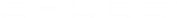 Chubb 수(秀) 종신보험 (무) 1종 2종 상품 공통 특징
1
유니버셜 전환보험
납입완료시점
가입시점
최  소  적  립  금 30%
납입기간
유니버셜
전환신청
유연한 중도인출 / 추가납입
유니버셜 종신보험으로의 전환
다음 조건을 모두 충족하는 경우에 전환 신청 가능
보험료 납입기간이 경과하고 보험료 납입을 완료한 계약
보험료의 납입면제 사유가 발생하지 않은 계약
저축성 변액보험 전환, 연금전환 등 전환되지 않은 계약
* 유니버셜 종신보험으로의 전환을 선택하여 전환된 이후에는 다시 전환 전 계약으로 환원할 수 없음
2. 전환 후 계약의 운용방법
전환계약의 보험가입금액은 전환금액(전환시점 해약환급금의 전부 또는 일부)을 일시납 보험료로 하여 계산된 금액으로 함
전환 시점은 납입완료일 이후 계약자가 신청한 월계약해당일로 함
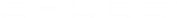 Chubb 수(秀) 종신보험 1종 2종 상품 공통 특징
2
단기납 PLAN
7년납 가입 예시
납입완료
1
2
3
4
5
6
7
8
9
0
10
12개월 선납으로 납입 종료
(당월분 포함)
최대 36개월 선납
(당월분 포함)
초회보험료 포함
최대 36개월 선납
월 100만원 7년납  ( 원금 8,400만원 )
총 36회 선납 시  할인보험료 약 2,410천원 : 원금 대비  약 2.87%
최대 36개월 선납
최대 36개월 선납으로 탄력적인 납입 전략 가능
7년납 3회, 10년납 4회, 15년납 5회, 20년납 7회로 납입 종료 가능
선납 할인을 통한 보험료 할인 혜택 / 평균공시이율로 할인 적용
※ 2023년 평균 공시이율 : 2.25%
※ 6개월을 초과하여 보험료 선납 시, 과세될 수 있음
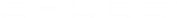 Chubb 수(秀) 종신보험 1종 2종 상품 공통 특징
3
보험자산 세대이전
해약환급률 100% 초과
    (해약환급률이 100%에 도달하지 못한 계약의 경우, 전환 불가)
납입완료시점
가입시점
계약자 : 본인
계약자 : 본인
피보험자 : 본인
피보험자 : 배우자 또는 자녀로 변경 가능
수익자 : 본인
수익자 : 본인
※ 피보험자 변경을 통하여 자산 이전 실현 가능
저축성 변액보험의 전환 기능
1. 전환 당시 회사가 판매 중인 저축성 변액보험(변액연금 제외)으로 전환 신청
보험계약일로부터 7년이 지난 계약
보험료의 납입면제 사유가 발생하지 않은 계약
전환시점의 계약자 적립금이 전환 시점의 이미 납입한 주계약 보험료보다 작지 않은 계약
2. 전환 전 계약의 피보험자 또는 다음에서 정한 자 중 1명으로 교체 가능
전환 전 계약 피보험자의 가족관계등록부상 또는  주민등록상 또는 기타 가족관계를 확인할 수 있는 서류상의 자녀 중 1인
전환 전 계약 피보험자의 가족관계등록부상 또는 주민등록상의 배우자
※ 보장성보험을 저축성 보험으로 변경하는 경우, 그 변경일을 해당 보험 계약의 최초납입일로 합니다.(소득세법 시행령, 25조, 6항, 2호)
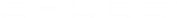 Chubb 수(秀) 종신보험 1종 2종 상품 공통 특징
4
의료자산
가입금액 3천만원 이상 헬스케어 노블서비스 적용
직계 가족 노블 서비스 확대 적용 - 피보험자 본인, 배우자, 본인의 부모, 본인의 
   자녀까지 확대 적용
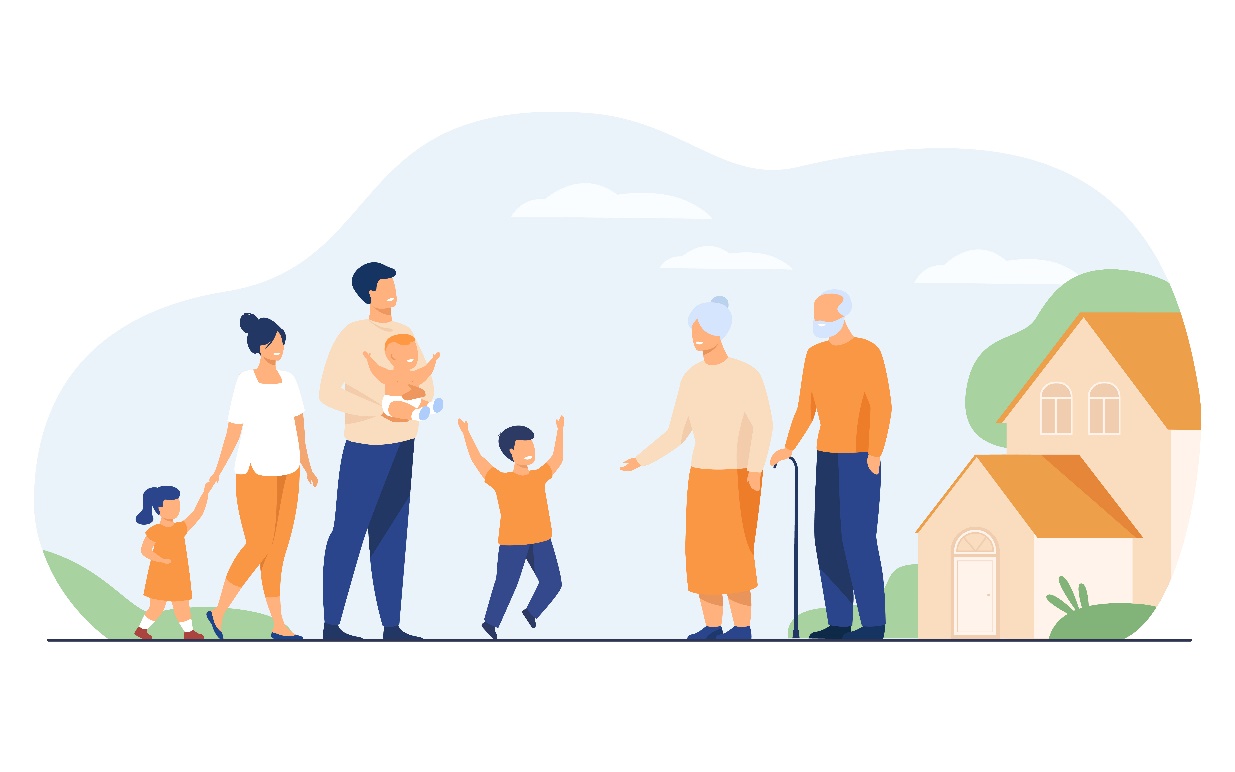 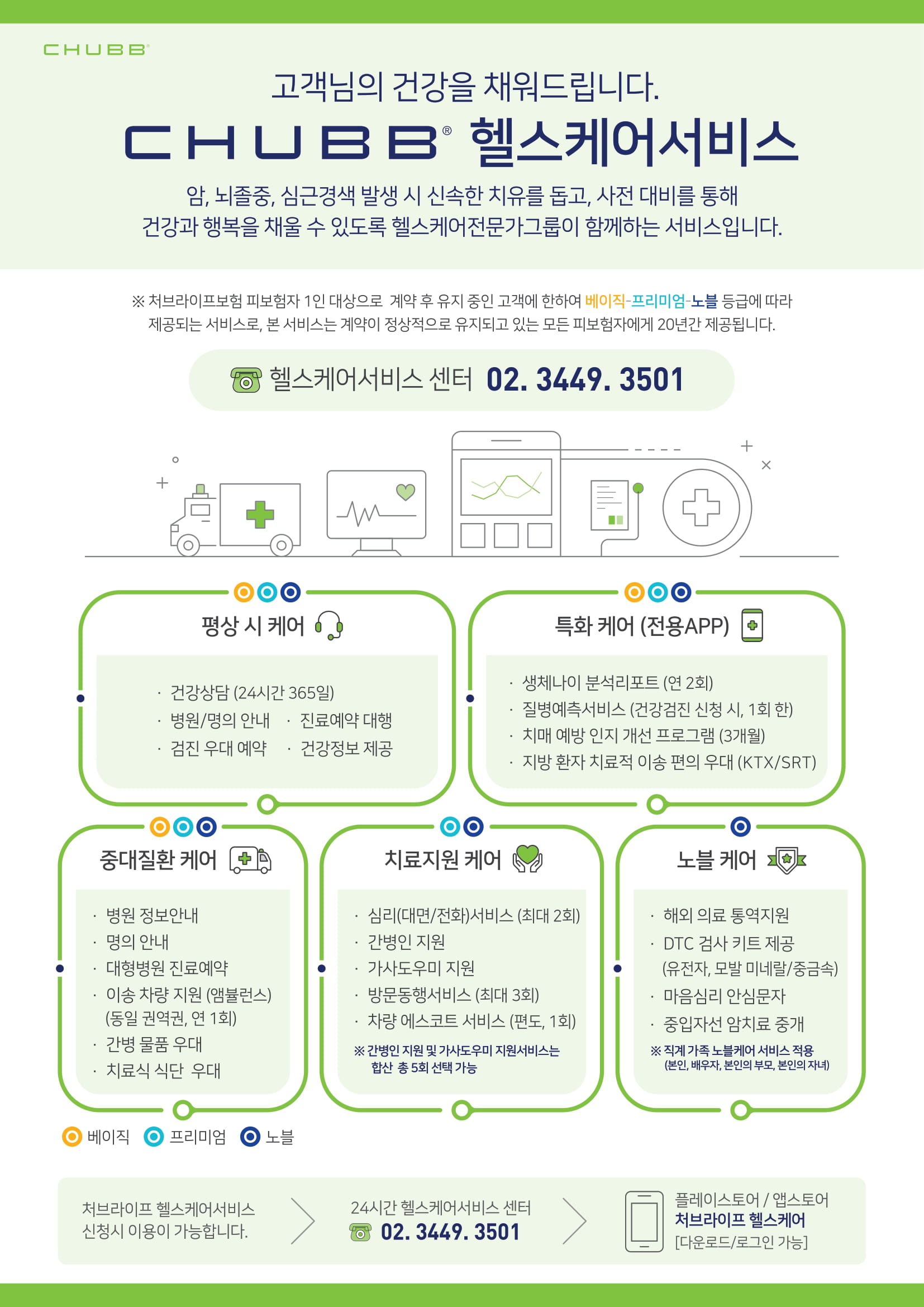 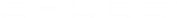 Chubb 매월받는 암생활비보험(갱신형) 무배당
상품소개
01
주된암 5년간 생활비 최대 10,800만원
주된 암: 유방암, 전립선암, 기타소액암(기, 갑, 경, 제, 대장점막내암) 제외한 암
02
보장금액 대비 합리적인 보험료
합리적인 보험료로 업셀링 및 Set판매 효과적
03
유방암, 전립선암 납입면제
보장 내용
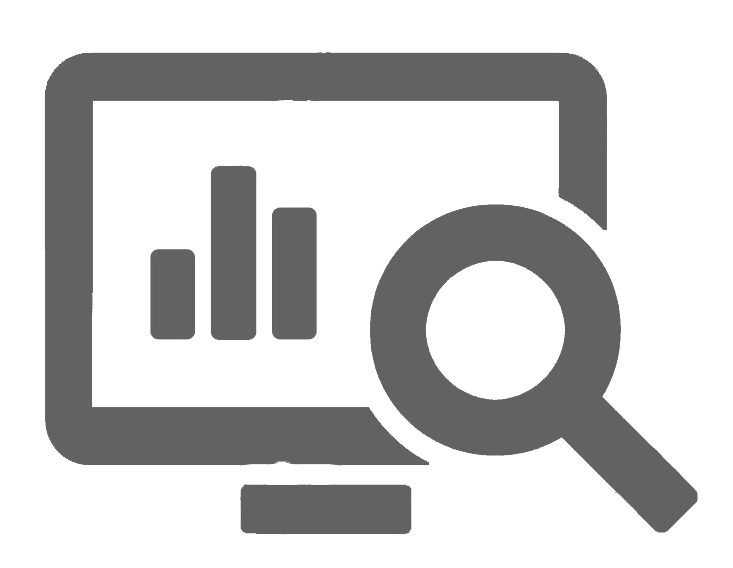 * 기준 : 주계약 /(무)더보장 암진단특약(갱신형) 가입금액 1,500만원, (무)암사망특약(갱신형) 가입금액 7,500만원
완치축하금(생존시)
일시금 1,800만원
월 150만원 × 최대 60회
총 9,000만원
총 수령액
10,800만원
(암사망시 7,500만원)
2026.08 
(진단확정일부터 5년이 되는 지급해 당일)
2021.08
주된암 진단 확정
40세 남자
2020.07 가입
* 암보장개시일 이후 1년 미만(최초계약의 보험계약일부터 1년이 되는 시점의 계약해당일 전일까지를 말합니다)에 최초로 “주된암”으로   
  진단확정 된 경우 회사는 최초계약의 보험계약일부터 1년 이후에 지급하는 보험금의 50%를 지급
* 주된 암 : 유방암, 전립선암, 기타소액암(기타피부암, 갑상선암, 경계성종양, 제자리암, 대장점막내암)을 제외한 암
* 유방암, 전립선 암은 납입면제 가능
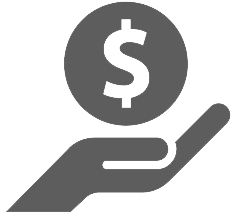 보험료 예시
* 기준 : 주계약 / 더보장 암진단특약(갱신형) 보험가입금액 1,500만원, (무)암사망특약(갱신형) 7,500만원, 15년만기, 전기납, 월납, 단위: 원
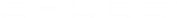 Chubb 간편가입 매월받는 암생활비보험Ⅱ(갱신형) 무배당
상품소개
01
주된암 5년간 생활자금 최대 7,200만원
주된 암: 유방암, 전립선암, 기타소액암(기, 갑, 경, 제, 대장점막내암) 제외한 암
02
보장금액 대비 합리적인 보험료
합리적인 보험료로 업셀링 및 Set판매 효과적
03
유방암, 전립선암 납입면제
간편가입으로 가입도 간편하게!
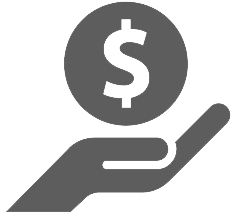 3개월 이내
2년 이내
5년 이내
입원, 수술, 추가검사 
의사소견이 없고
질병이나 사고로 
입원, 수술한 적이 없고
암으로 진단,입원 또는 
수술한 적이 없다면!
보장 내용
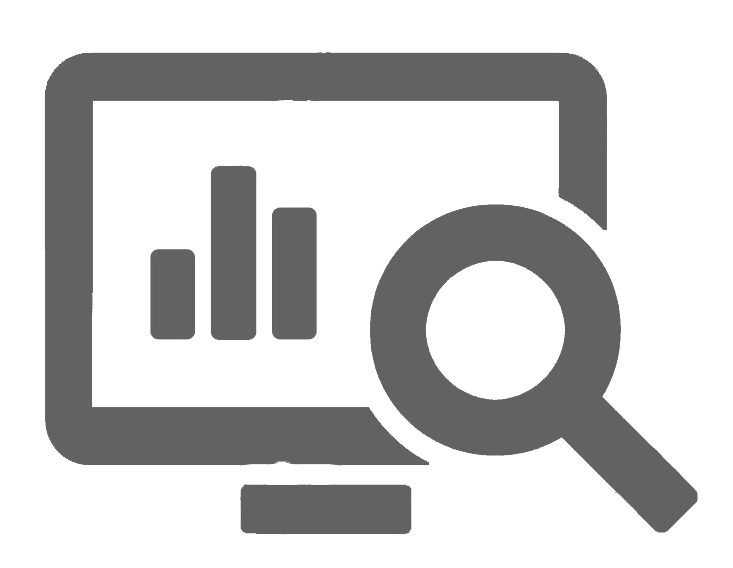 * 기준 : 최초계약, 주계약 및 의무부가특약 보험가입금액 1,000만원
간편가입형: 월 41,950원
일반심사형: 월 31,120원
확정지급 1,200만원
월 100만원 × 5년간 지급
           6,000만원
총 수령액
7,200만원
2026.08  
(진단확정일부터 
5년이 되는 지급해당일)
2021.08
주된암 진단 확정
40세 남자
2020.07 가입
* 암보장개시일 이후 1년 미만(최초계약의 보험계약일부터 1년이 되는 시점의 계약해당일 전일까지를 말합니다)에 최초로 “주된암”으로 
  진단확정 된 경우 회사는 최초계약의 보험계약일부터 1년 이후에 지급하는 보험금의 50%를 지급
* 주된 암 : 유방암, 전립선암, 기타소액암(기타피부암, 갑상선암, 경계성종양, 제자리암, 대장점막내암)을 제외한 암
* 유방암, 전립선암은 납입면제 가능
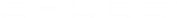 Chubb 패밀리케어 정기보험 무배당
상품소개
01
적용이율 2.50% 가성비 보장
02
월지급식 경제적 부재에 적극 대응
03
1 구좌당 남자 4만원, 여자 3만원 (최대 8구좌 가입 가능)
* 가입조건 : 남자 40세, 보험가입금액 1억원, 1구좌 월 보험료 40,000원 (주계약 기준), 20년 만기, 전기납, 월납
55세, 
보험금 지급사유 발생 시
122만원씩 X 120회
(최저 10년 지급보증)
43세 계약해당일,
보험금 지급사유 발생 시
122만원 씩 X 204회
55세
65세
60세 만기
43세
40세 가입
<1구좌 연령 / 만기별 월지급 예시>
* 단위 : 만원
Chubb VIP 변액유니버셜 종신보험 무배당
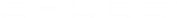 상품소개
01
채권형 펀드 의무편입 0%
장기자산배분형펀드100%가능(채권 및 주식형 비중 자동변경)
변액저축 VUL 전환 가능
02
가입 7년 이후 VUL 전환 배우자 및 자녀 피보험자전환 가능!
자유로운 자금활용 가능
03
추가납수수료 0% 기본보험료 100%까지
상품 상세내용
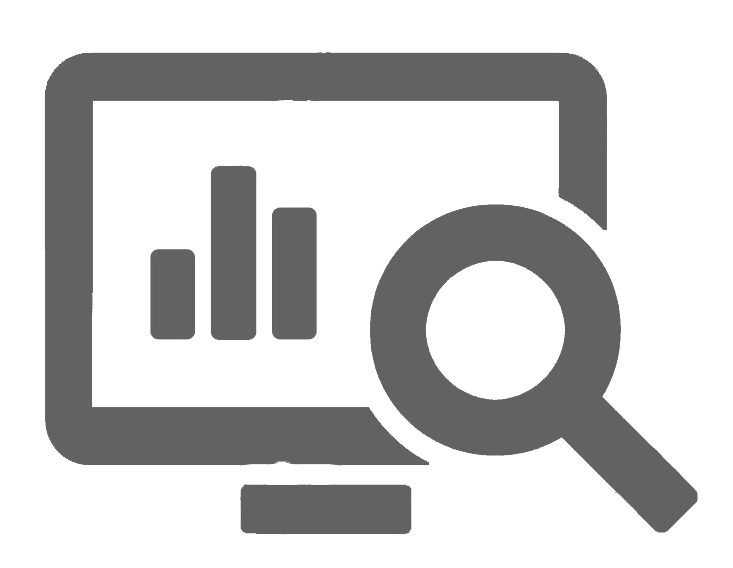 3
최단 납기
5년납 부터!
단기납 5년납부터 가입 가능 
(5년납 : 만15세 – 65세 가입 가능, 표준형 한)
자유로운
자금 활용 가능
추가납입 : 월 기본 보험료 100%까지(추가납입 수수료 없음)
중도인출 : 1년 이후 해약환금급 50%이내
1종(기본형)  기준 : 주계약가입금액 1억원, 월납, 고액계약할인 적용(1%) (단위 : 원)
보험료 예시표
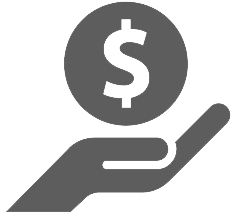 2종 암보장형(40세)  	기준 : 주계약가입금액 1억원, 고액계약할인 적용(1.5%), 무배당 암진단 특약(의무부가)가입금액 1,000만원, 특약 80세만기, 월납 (단위 : 원)
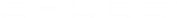 2023년 3월 헬스케어 적용상품 안내
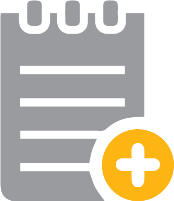 처브라이프 헬스케어 적용 상품
※ 향후 회사 전략에 따라 적용 상품은 변경 될 수 있음
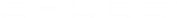 전자청약 안내
전자청약 가능 계약
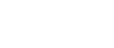 01
계약자 & 피보험자 상이한 경우도 계약가능
02
개인, 내국인, 성인 계약
* 법인계약, 외국인, 미성년자 계약은 출력 청약 이용
03
보험료 납부는 계약자 본인의 계좌(카드)만 가능
* 카드는 보장성보험 월 보험료 15만원 이하만 가능
04
고객신원정보 확인을 위한 계약자의 주민등록증 or 운전면허증 필요
* 실시간 스크래핑을 이용한 확인
전자청약 이용 방법
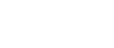 2가지 중 편리한 방법을 선택하실 수 있습니다
01
[총무] 가입설계 입력 + 전자청약 입력
청약서류 확인 화면에서 “FC인증 전송” 버튼 클릭 ▶문자 or 이메일 전송
[FC] 전자서명 1회
전자서명 1회로 청약 완료
02
[FC] 가입설계 입력 + 전자 청약 입력 + 전자서명 1회
전자청약 가능 시간 평일 08:00 – 21:00
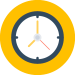 전자인증 Process
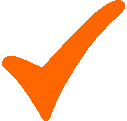 고객등록 
& 가입설계
청약문자 
수령 후 인증
FC본인인증
청약서류 작성
FC
FC
FC
고객
공동인증
공동인증
알릴의무,
결제정보 입력
스마트기기
or
or
or
or
or
(보장성 15만원 이하
카드납 가능)
카카오페이 인증
카카오페이 인증
1599-4646
설계지원
전자자필서명
전자자필서명
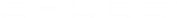 처브라이프 준법교육
1) 개인정보
1. 보험모집종사자의 영업활동 관련 주의 사항
살아 있는 개인에 관한 정보로서 성명, 주민등록번호 및 영상 등을 통하여 개인을 식별할 수 있는 정보를 말하며,
해당정보만으로는 특정 개인을 알아볼 수 없더라도 다른 정보와 쉽게 결합하여 알아볼 수 있는 것을 포함합니다.
보험설계사 등 보험모집종사자는 다음과 같은 행동에 주의를 하여야 합니다. 
보험계약자나 피보험자에게 보험상품의 내용을 사실과 다르게 알리거나 그 내용의 중요한 사항을 알리지 아니하는 경우
보험계약자나 피보험자에게 보험상품의 내용 일부에 대하여 비교 대상 및 기준을 분명하게 밝히지 않거나 객관적인 다른 보험상품과 비교하여 그 보험상품이 우수하거나 유리하다고 알리는 경우
보험계약자나 피보험자가 보험상품의 중요한 사항을 보험회사에 알리는 것을 방해하거나 알리지 아니할 것을 권유하는 경우
보험계약자나 피보험자가 보험상품의 중요한 사항에 대하여 부실한 사항을 보험회사에 알릴 것을 권유하는 경우
보험계약자 또는 피보험자로 하여금 이미 성립된 보험계약(기존보험계약)을 부당하게 소멸시킴으로써 새로운 보험계약(기존 보험계약과 보장 내용 등이 비슷한 경우만 해당)을 청약하게 하거나 새로운 보험계약을 청약하게 함으로써 기존 보험계약을 부당하게 소멸시키거나 그 밖에 부당하게 보험계약을 청약하게 하거나 이러한 것을 권유하는 경우
실제 명의인이 아닌 자의 보험계약을 모집하거나 실제 명의인의 동의가 없는 보험계약을 모집하는 경우
보험계약자 또는 피보험자의 자필서명이 필요한 경우에 보험계약자 또는 피보험자로부터 자필서명을 받지 아니하고 서명을 대신하거나 다른 사람으로 하여금 서명하게 하는 경우
다른 모집 종사자의 명의를 이용하여 보험계약을 모집하는 경우
보험계약자 또는 피보험자와의 금전 대차관계를 이용하여 보험계약자 또는 피보험자로 하여금 보험계약을 청약하게 하거나 이러한 것을 요구하는 경우
‘장애인 차별금지 및 권리구제 등에 관한법률’ 제2조에 반하여 정당한 이유없이 장애인의 보험가입을 거부하는 경우
2) 개인정보수집원칙
개인정보는 원칙적으로 다음과 같은 사항을 모두 알리고 정보주체의 동의를 받아 수집해야 합니다. 
① 수집 및 이용 목적  ② 수집 항목  ③ 보유 및 이용 기간  ④ 동의거부권이 있다는 사실 및 동의거부 시 불이익이 있다면 그 내용
3) 고유식별정보 및 민감정보처리
① 고유식별정보: 주민등록번호, 외국인등록번호, 여권번호, 운전면허번호(개인정보보호법제24조제1항) 
② 개인식별정보: 고유식별정보를 포함하여 개인의 성명, 성별, 국적 등 개인을 식별할 수 없는 정보를 포함
③ 민감정보: 개인의 사상, 신념, 노동조합이나 정당의 가입탈퇴, 정치적 견해, 건강, 성생활 등에 관한 정보, 유전정보, 범죄경력자료에 
    해당하는 정보(개인정보보호법제23조)
4) 정보주체로부터 동의를 받는 경우 주의사항
정보주체에게 재화나 서비스를 홍보하거나 판매를 권유하기 위하여 개인정보의 처리에 대한 동의를 받으려는 때에는 정보주체가 이를 명확하게 인지할 수 있도록 알리고 동의를 받아야 합니다. 
정보주체가 선택적으로 동의할 수 있는 사항을 동의하지 아니하거나 홍보나 판매권유 및 개인정보의 목적 외 이용/제공에 대한 동의를 하지 아니한다는 이유로 정보주체에게 재화 또는 서비스의 제공을 거부하여서는 안됩니다. 
만14세 미만 아동의 개인정보를 처리하기 위하여 동의를 받아야할 때에는 그 법정대리인의 동의를 받아야 합니다. 
  (법정대리인의 동의를 받기 위하여 필요한 최소한의 정보는 법정대리인의 동의없이 해당 아동으로부터 직접 수집할 수 있음)
2. 개인정보 관리
5) 개인정보의 파기
개인정보는 보유기간이 경과한 개인정보의 처리목적이 달성되어 불필요하게 되었을 때에는 지체없이 파기하여야 합니다. 
• 전자적파일형태인 경우: 복원이 불가능한 방법으로 영구삭제
• 그 외 기록물, 인쇄물, 서면, 그 밖의 기록매체인 경우: 파쇄 또는 소각
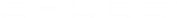 처브라이프 준법교육
3. 자금세탁방지 제도의 이해
1) 자금세탁이란
① 일반적으로 “범죄행위로부터 얻은 불법자산을 합법적인 자산인 것처럼 위장하는 과정”을 의미합니다.
② ‘범죄수익은닉 규제법’ 및 ‘마약거래 방지법’에 열거된 전제범죄에서 발생한 범죄수익/불법수익의 취득/처분 또는 발생 원인에 관한 사실을 가장하거나 그 재산을 은닉하는 행위와 탈세 목적으로 재산의 취득/처분 또는 발생원인에 대한 사실을 가장하거나 그 재산을 은닉하는 행위로 규정합니다.    *우리나라(미국포함)은 외국과는 달리 ‘탈세 목적으로 재산을 은닉, 가장하는 행위’를 포함하고 있는 것이 특징
2) 자금세탁방지의 필요성
자금세탁방지(Anti-Money Laundering)제도를 도입하게 된 것은 금융회사 등을 이용한 범죄자금의 자금세탁행위를 차단함으로써 건전하고 투명한 금융 거래질서를 확립하는 동시에 자금 세탁행위를 처벌하고 범죄 수익을 몰수/추징함으로써 중대범죄의 경제적 동기를 근원적으로 제거하여 범죄의 확산을 막기 위한 것입니다.
3) 의심되는 거래보고
금융회사는 자금 세탁방지를 위해 금융재산이 불법 재산이거나 금융 거래 상대방이 자금 세탁행위를 하고 있다고 의심되는 합당한 근거가 있는 경우 그 사실을 의무적으로 KOFIU(금융정보분석원)에 보고합니다.
의심되는 거래 참고 유형
• 보험계약을 하고 대출받은 후 곧바로 해약
• 보험금 수령 후 계약자/피보험자가 아닌 제 3자에게 거액의 송금의뢰
• 보험계약 체결 후 비교적 단기간 내 고액의 보험료를 선납
• 합리적 이유없이 보험계약 대출과 상환을 반복
• 계약자의 직업, 재산 상태 등에 비추어 특별한 사유없이 고액의 보험계약을 체결
• 법인명의 계약에 대하여 대표이사 등이 현금 등으로 중도인출
• 법인명의의 계약체결후 법인대표로 계약자를 변경하고 해지 후 해약환급금을 현금으로 수령 등
4) 금융회사등의고객확인의무(CDD: Customer Due Diligence)
①  금융회사가 제공하는 금융거래 또는 서비스가 자금세탁 등의 불법행위에 이용되지 않도록 금융회사가 스스로 ‘고객의 신원’ 과 ‘실제 당사자 여부’에 대하여 고객 확인 및 검증을 하고 ‘거래관계의 목적’ 및 ‘실소유자 확인’ 등 고객에 대하여 합당한 주의를 기울이는 제도입니다. *자금 세탁방지 업무 중 초기단계에서 취해야 하는 가장 기본적인 의무사항
②  금융회사는 고객확인 이행을 위해 자금세탁 등의 위험을 식별하고 평가하는 관리체계를 갖추고 이를 근거로 고객의 위험을 평가하여 자금세탁 등 위험이 낮은 고객에게는 일반적인 고객확인(CDD) 절차를 이행하고, 자금세탁 등의 위험이 높은 고객에 대해서는 강화된 고객확인(EDD) 절차를 이행합니다.
5) 고객확인의무에 의한 신원확인원칙
국가 및 정부 발행의 사진이 부착된 유효한 신분증 징구가 원칙→ 성명, 실명번호, 국적, 주소 등 확인가능 서류여야 합니다.
6) 실제소유자확인
①  (개인) 고객이 실제 소유자가 따로 존재한다고 밝히거나 타인을 위한 거래를 하고 있다고 의심될 경우 확인합니다.
     (예:임의단체의 금융자산 관리목적, 미성년자 금융자산 관리를 위한 부모명의 계좌의 경우 등) 
②  (법인 또는 단체) 3단계에 걸쳐 25% 이상 지분증권 소유자, 임원을 과반수 이상 선임한 주주, 최대 지분증권 보유자 법인 또는  단체의 사실상 지배자 대표자 등을 파악하여야 합니다.
[2단계]
[3단계]
[1단계]
①,②,③중 택일① 대표자 또는 임원/업무집행사원의 과반수를 선임한 주주② 최대지분증권을 소유한사람 ③①,②외에 법인•단체를 사실상 지배하는 사람
법인 또는 단체의 대표자
100분의 25이상의 지분증권을 소유한 사람
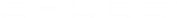 금소법 판매규제 6대 원칙
1. 적합성원칙
보험계약자의 재산상황(재무상태) 등에 비추어 부적합한 상품의 계약체결 금지
2. 적정성원칙
금융소비자가 자발적으로 구매하려는 상품이 소비자의 재산상황 등에 비추어 
    적정하지 않을 경우 고지, 확인 의무
- 적용 대상 : 변액보험 등 실적배당형 상품
3. 설명의무
금융소비자가 반드시 알아야 할 상품의  주요한 내용 반드시 설명
: 상품설명서 전체 내용을 모두 설명
- 적용 대상 : 변액보험 등 실적배당형 상품
4. 불공정영업행위 금지
전문 지식 및 우월적 지위를 이용한 소비자 권익 침해 행위 금지
5.부당권유 행위 금지
객관적인 근거 없이 타 금융상품과 비교 금지
승환계약 가이드라인 강화(불이익 승환 금지)
: 연계, 제휴 서비스 등의 부당한 축소, 변경 행위 금지 등
고지의무 방해, 고지의무 위반 권유 행위 금지
변액보험 적합성 진단 시 소비자 정보 조작 유도 / Agent가 조작하여 권유하는 행위 금지
6.광고규제
회사 미승인 상품광고 금지(SNS, 블로그, 유튜브 등)
금융상품, 금융상품 판매업자, 기업이미지 광고 외 모든 광고 규제
회사 승인 없이 광고 금지(캡처 사용도 금지)
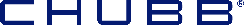 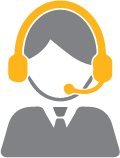 처브라이프 업무지원 연락처
가입설계 : esmart.chubblife.co.kr
   (휴대폰/ 태블릿PC / PC에서 접속가능)
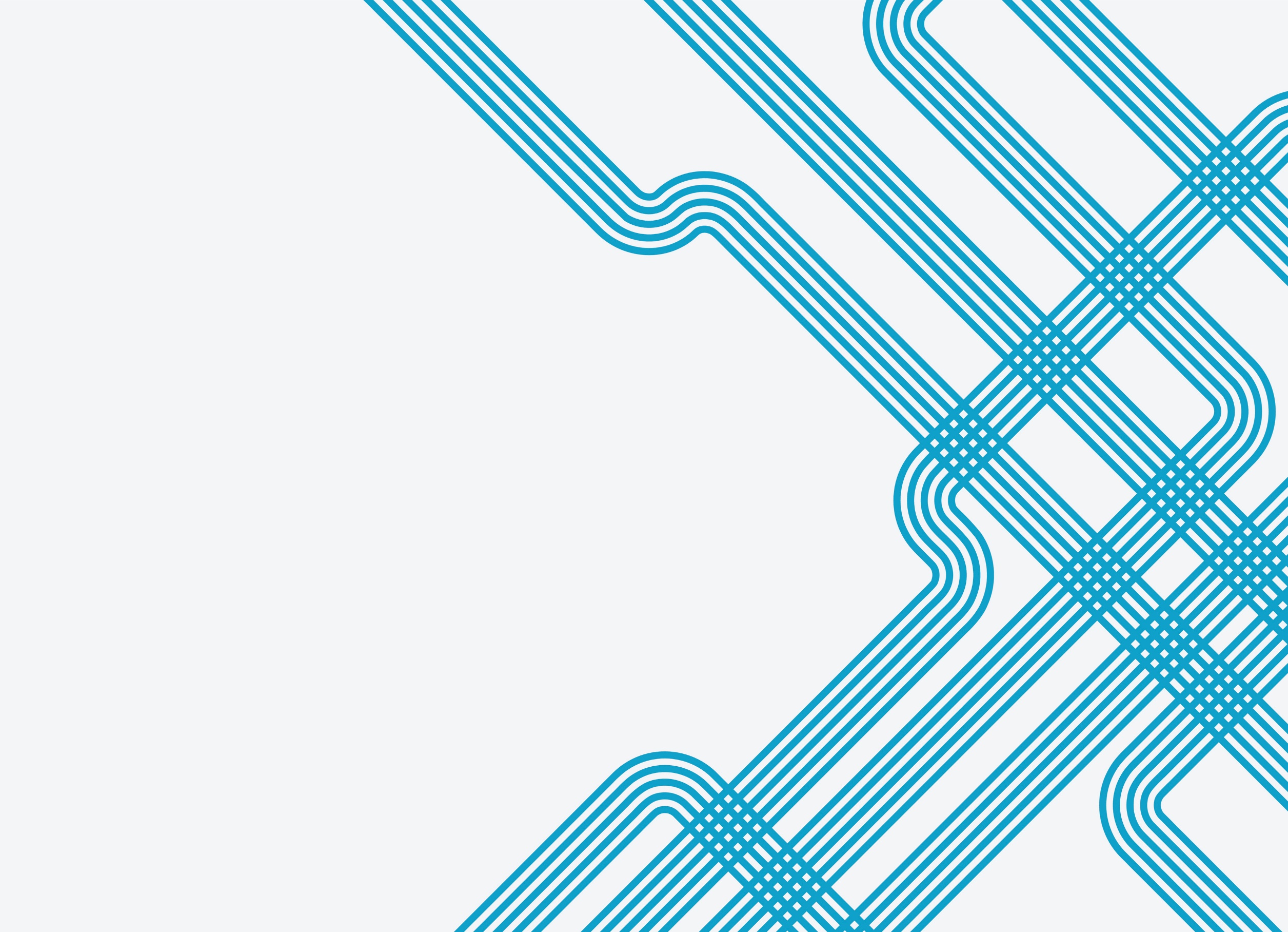 고객 등록 ARS 1599-4601
가입설계 동의서 팩스 02-3480-7813
원스탑 서비스(고객동의 / 설계 / 상품 / UW)
  1599-4646 설계사 전용 헬프데스크
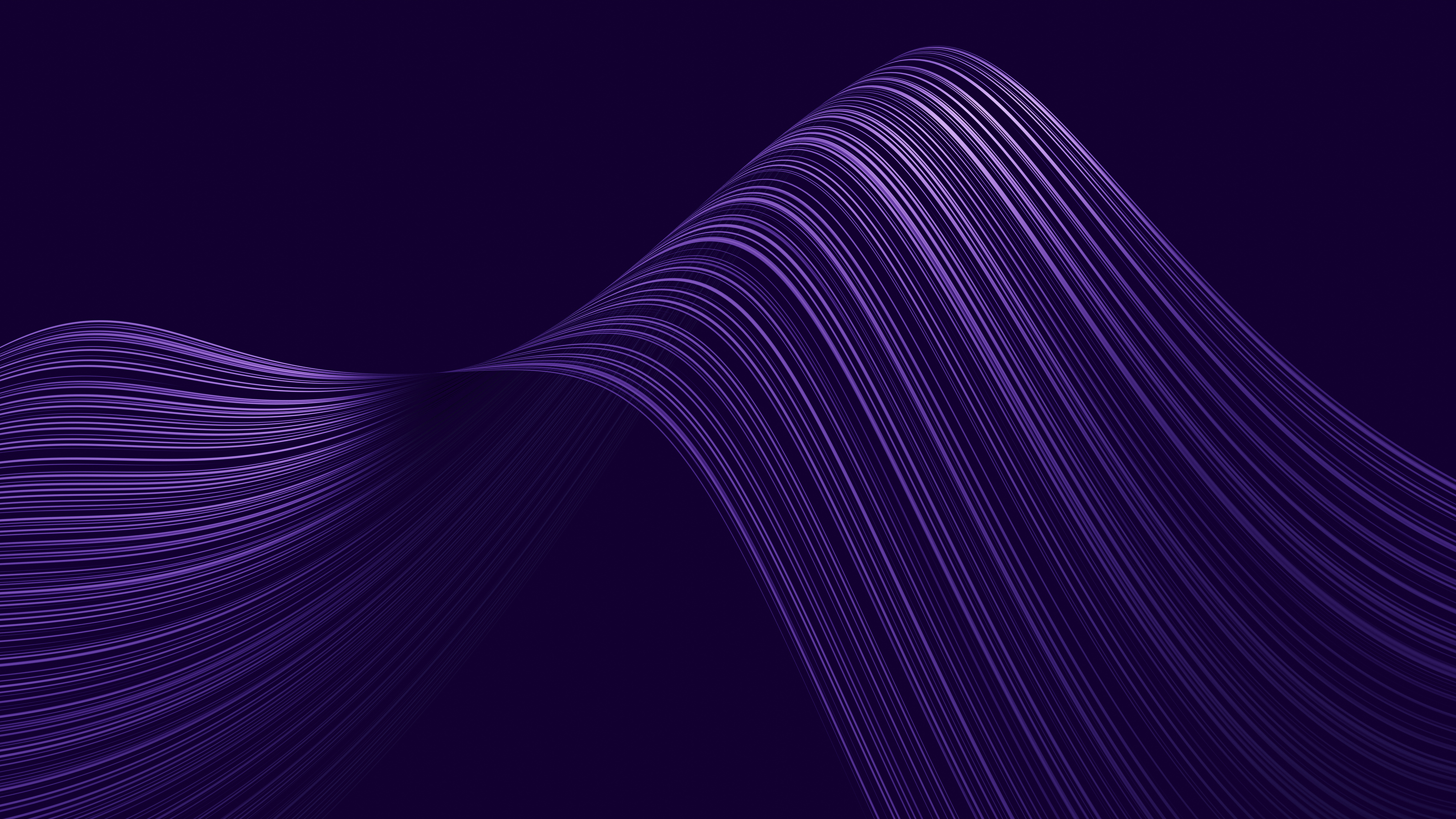 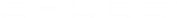